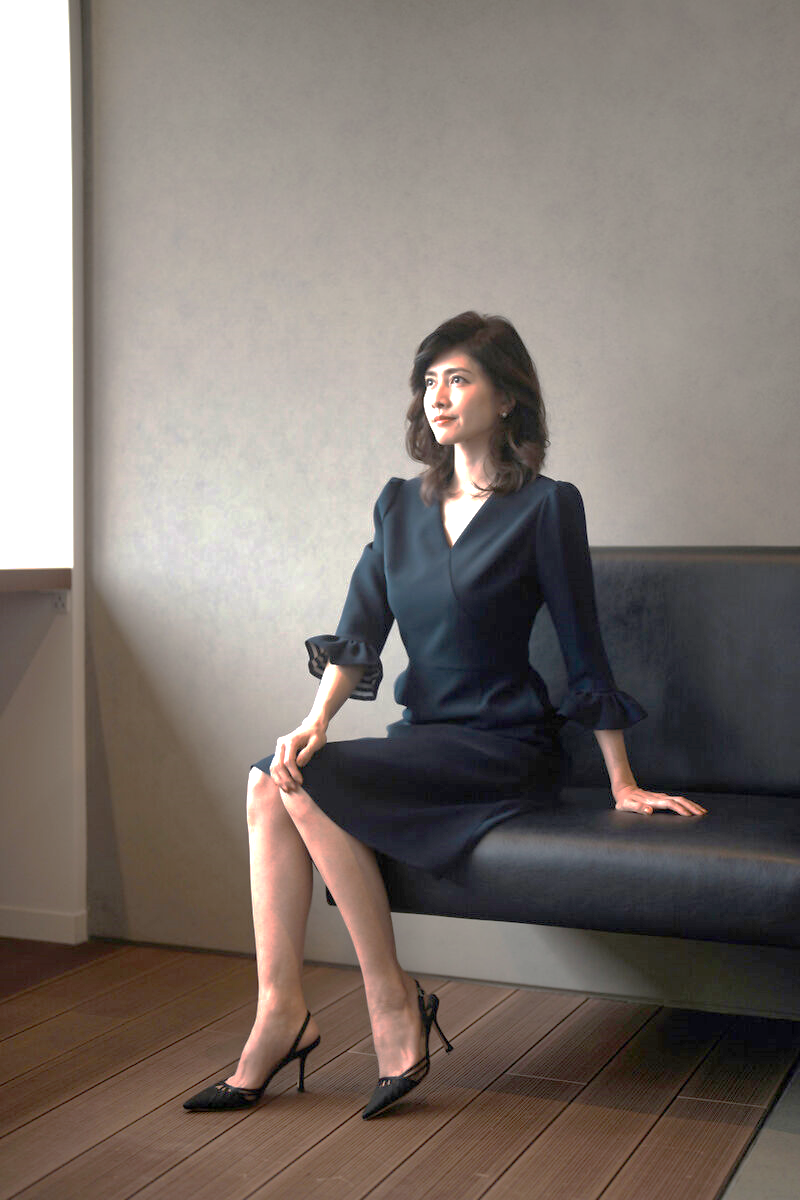 いくぞ。
　　　明日の私。
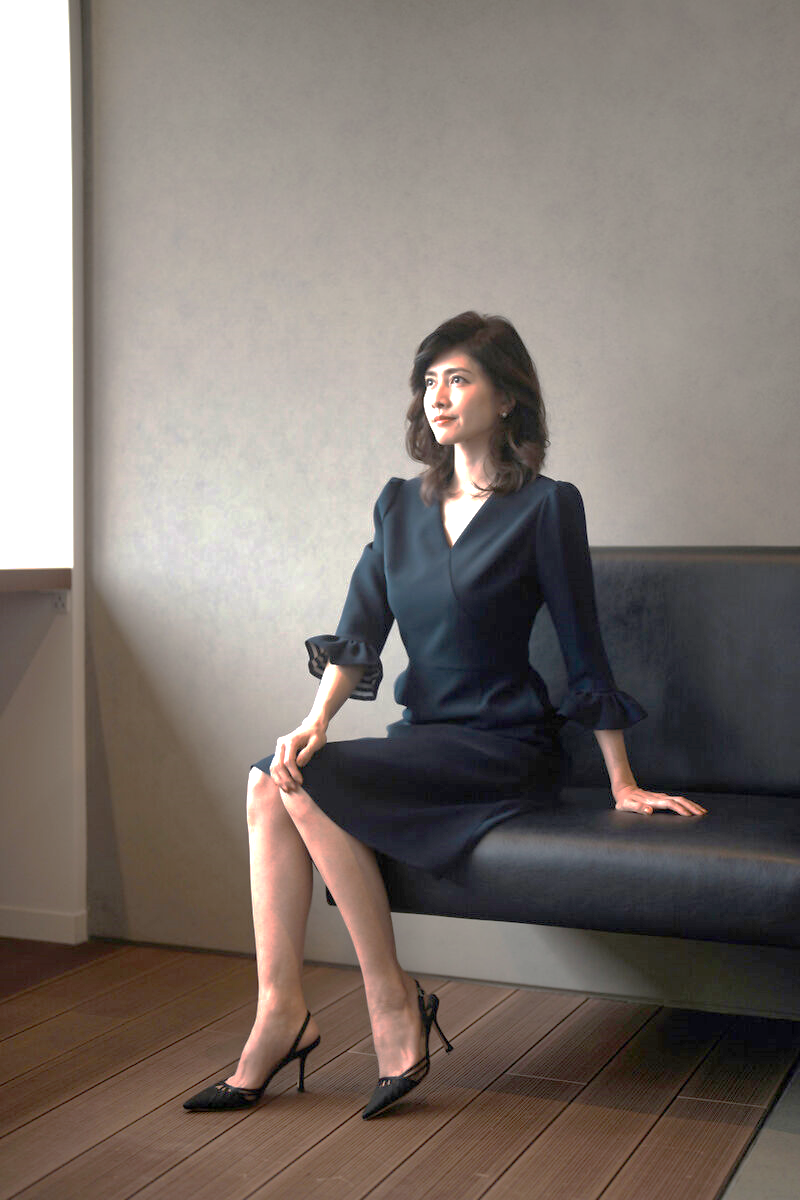 いくぞ。
　　　明日の、私。
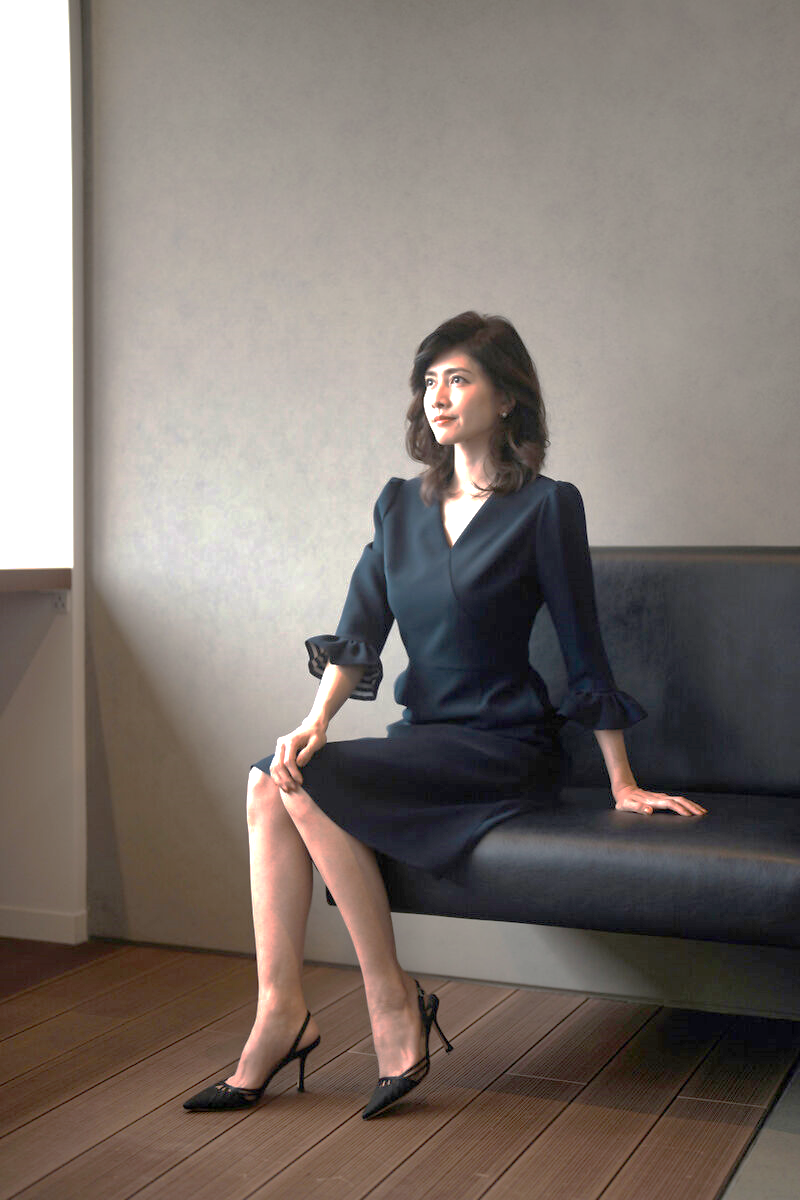 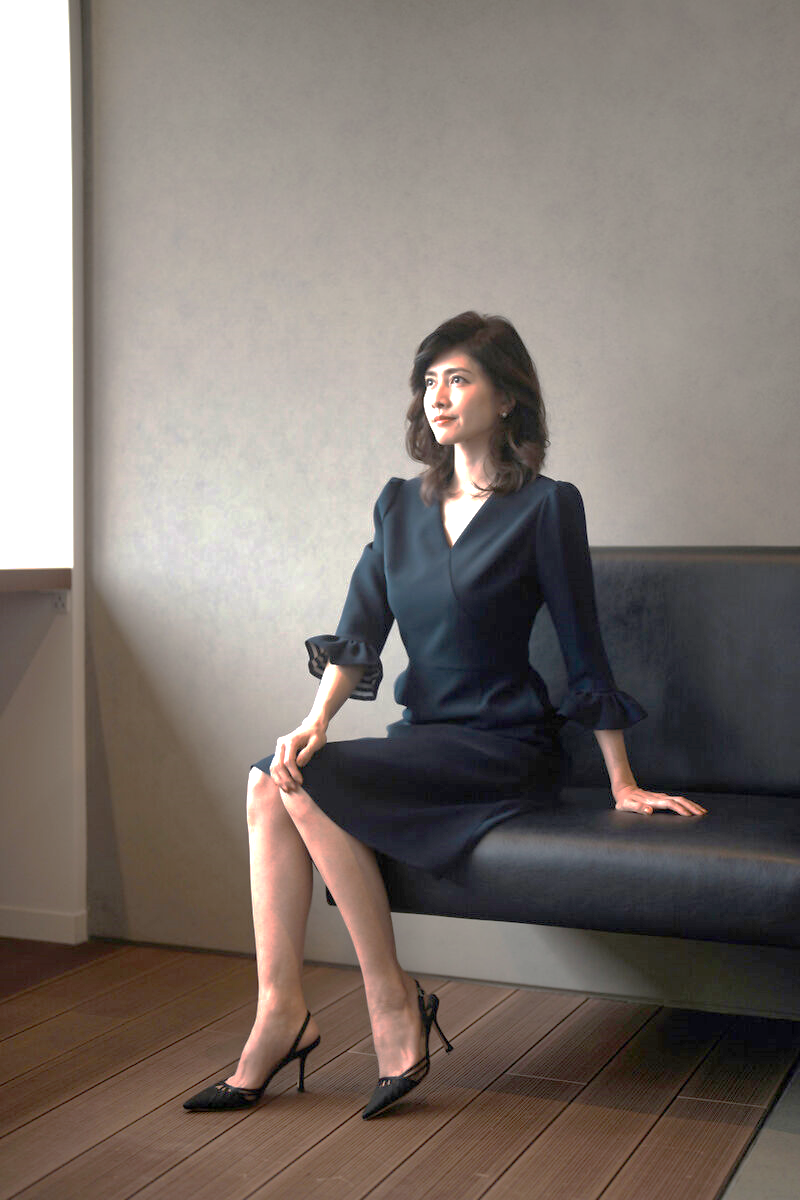 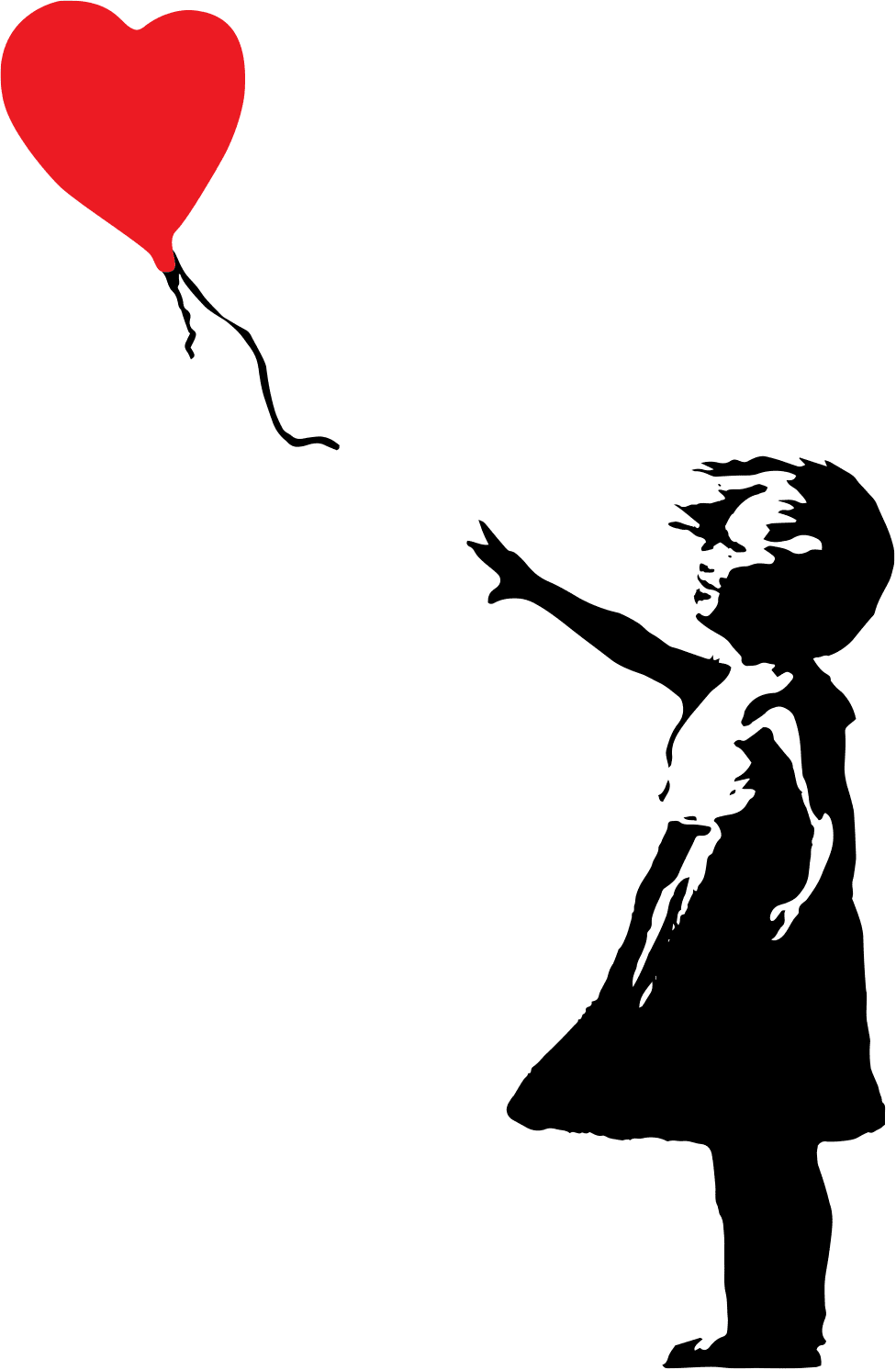 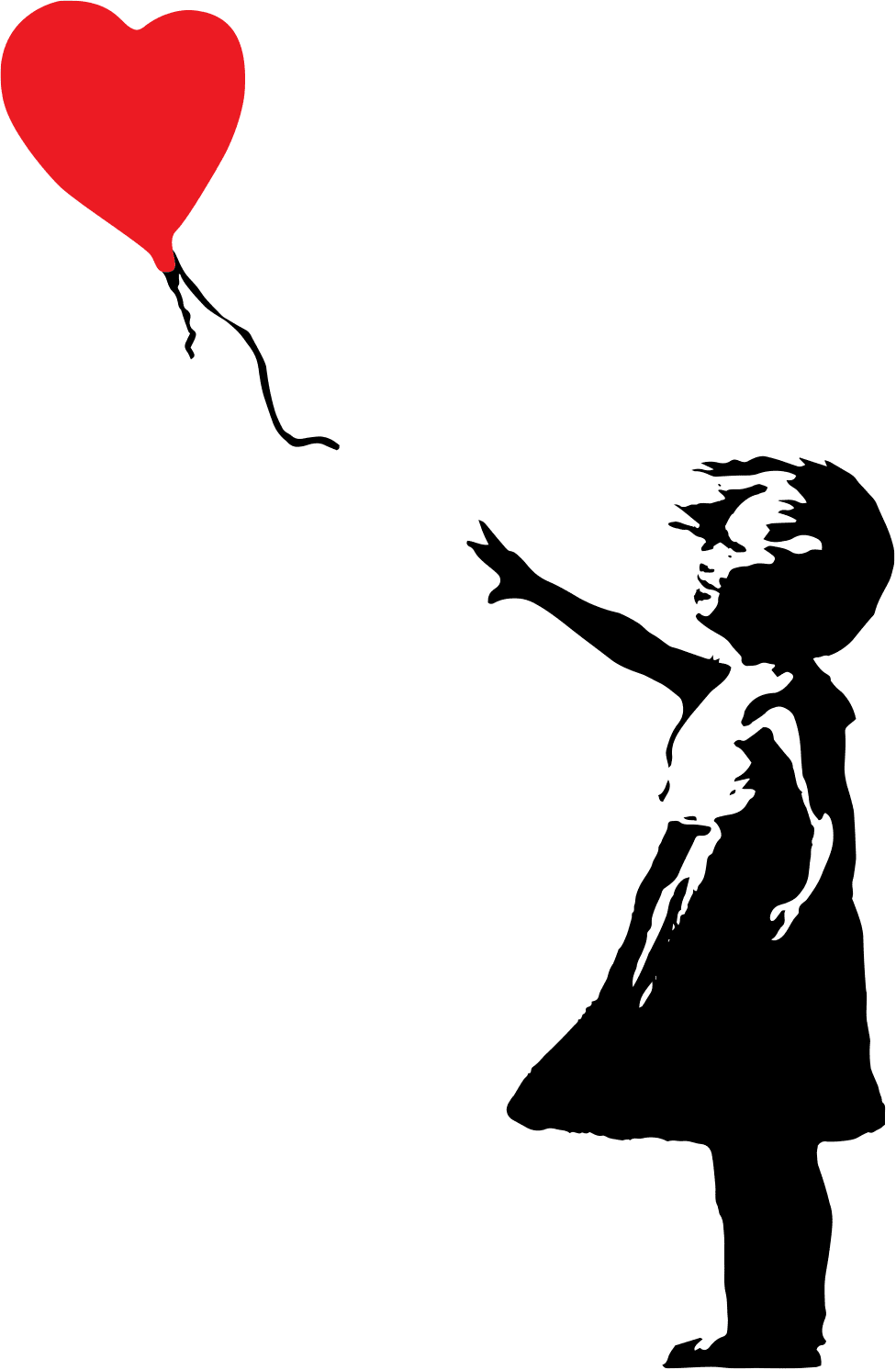 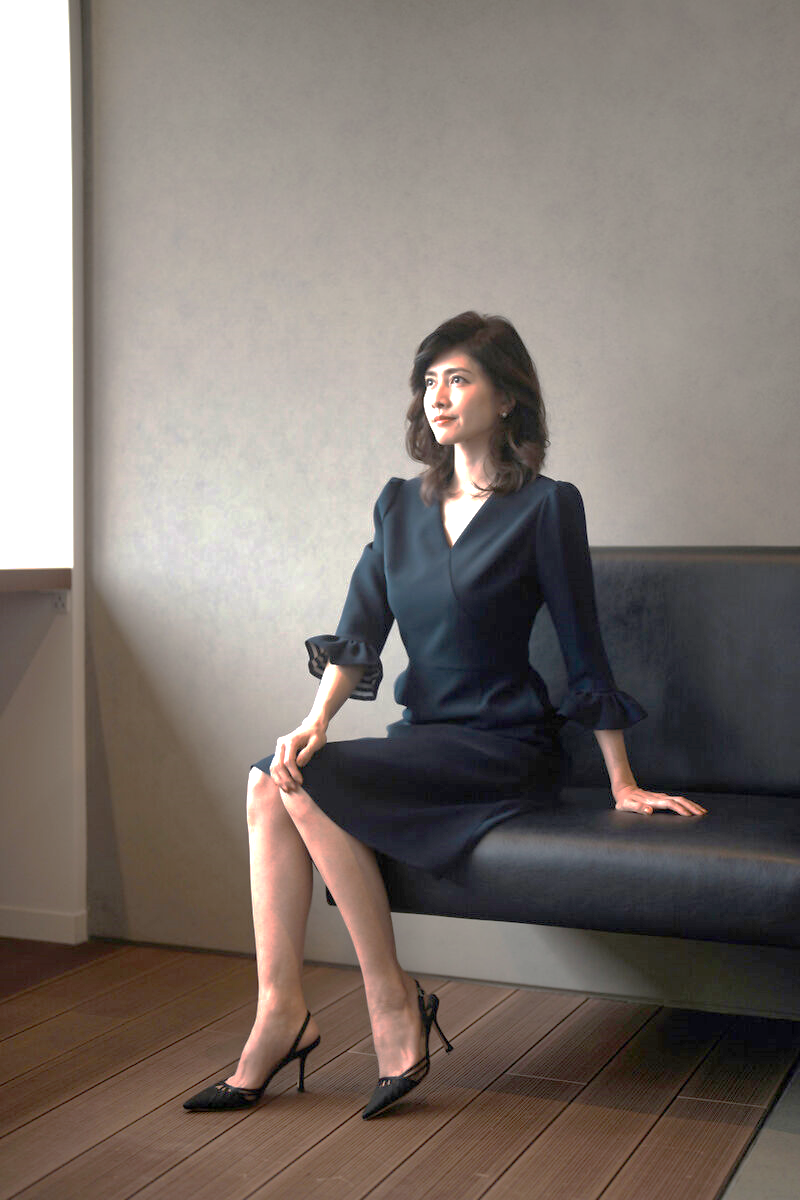 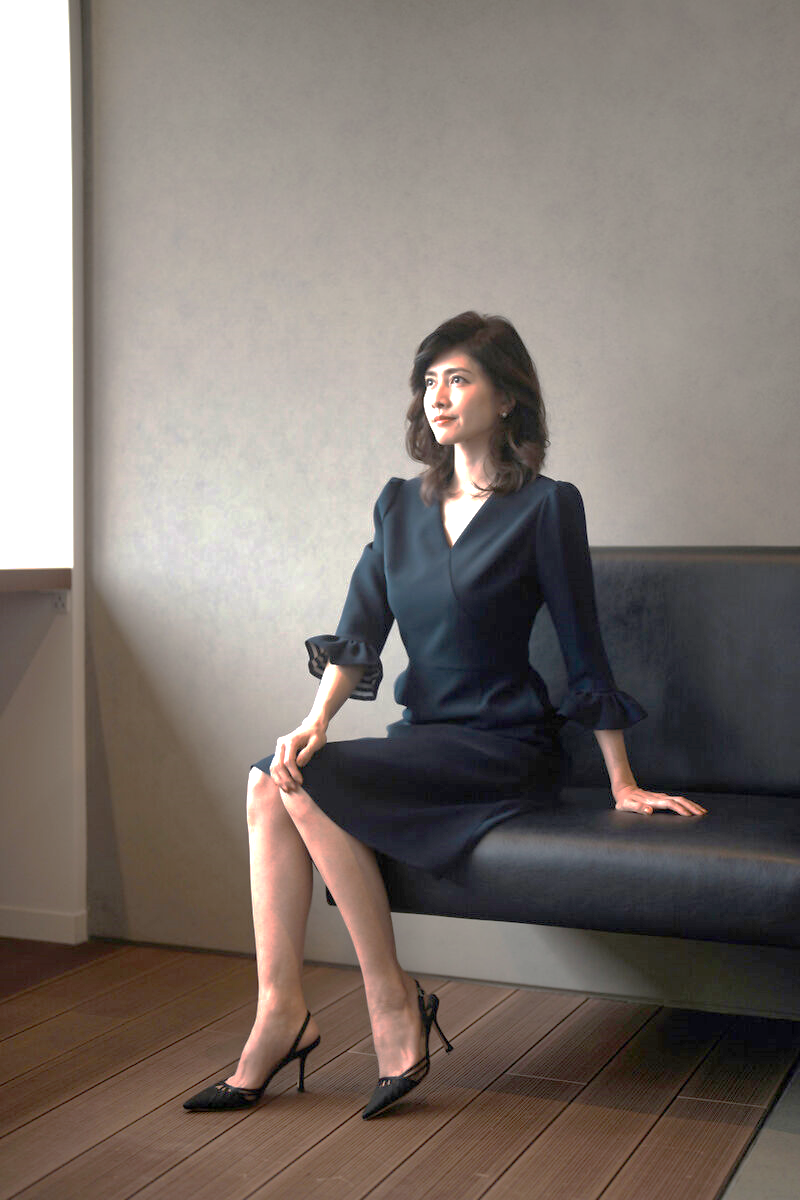 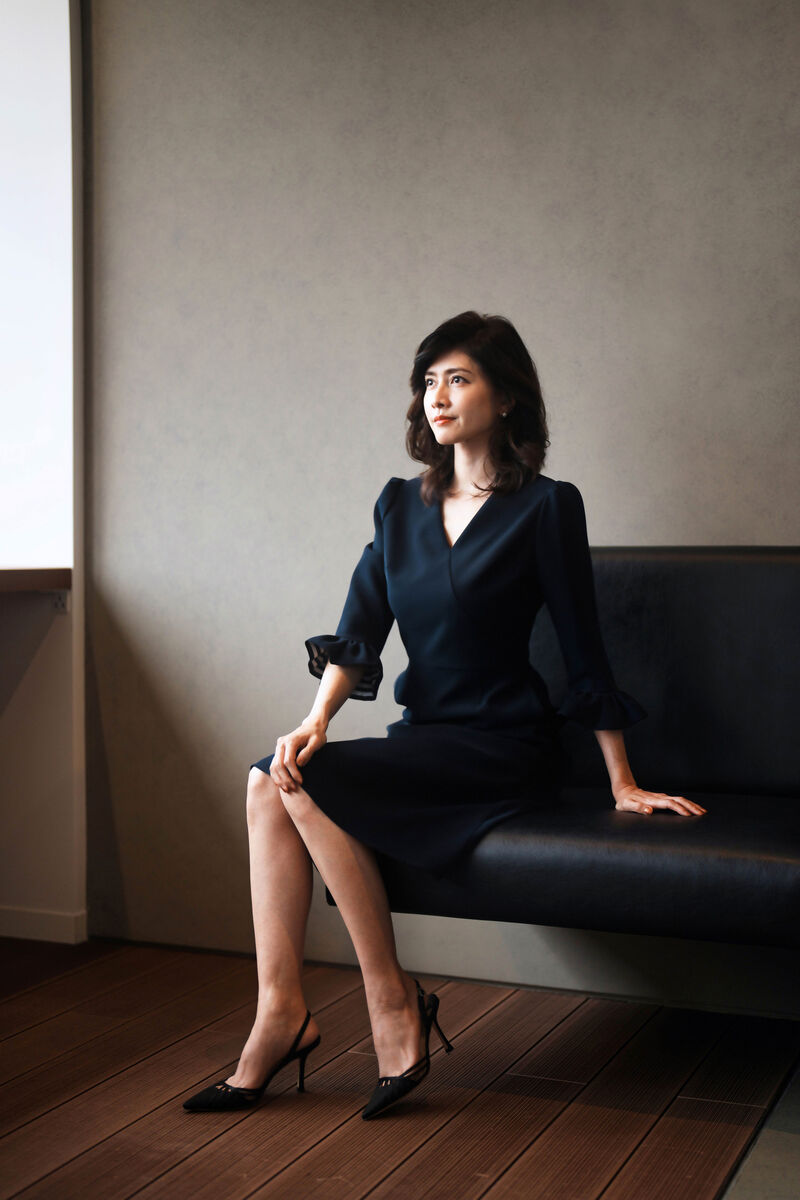